Evolving concepts and outcome in esophageal cancer surgery- a single center experience from the past to present
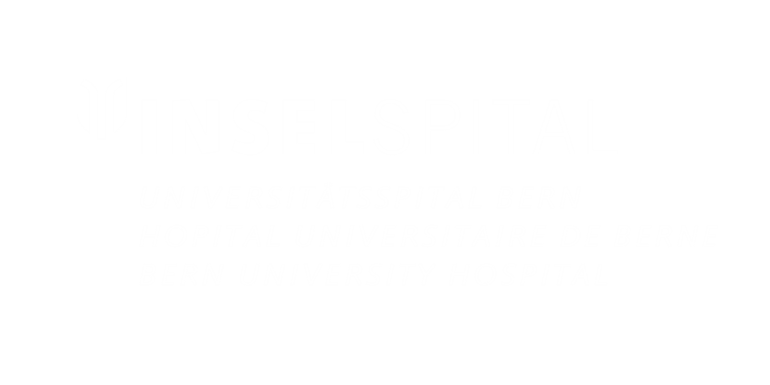 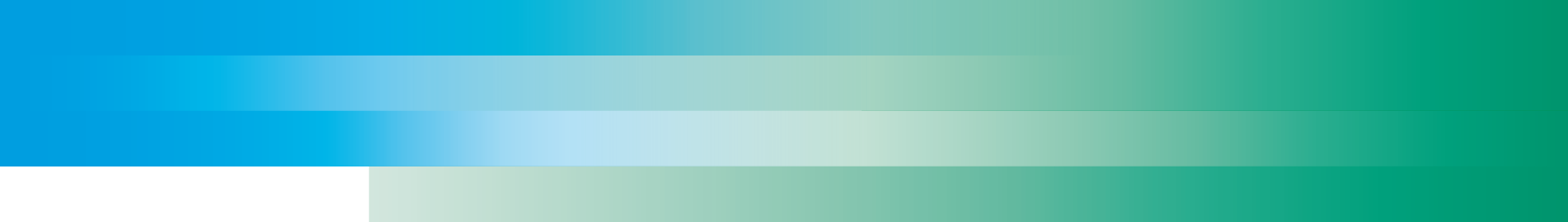 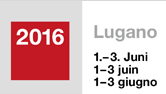 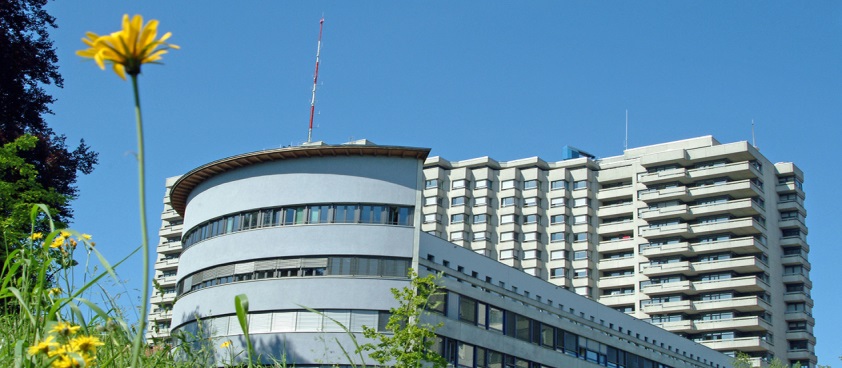 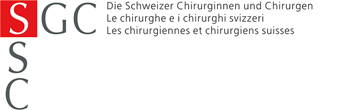 D. Kröll, S. Erdem, L. Noser, D. Arnold, F. Storni, B. Dislich, R. Langer, D. Candinas, C.A. Seiler
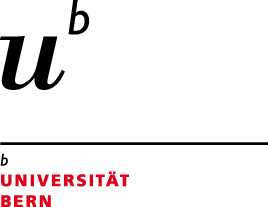 Department of Visceral Surgery and Medicine
Department of Pathology
[Speaker Notes: Liebe Vorsitzende: Vielen Dank für die einleitenden Worte, liebe Kollegen und Kolleginnen, wir möchten Ihnen unsere ersten Erfahrungen und Kurzzeitresultate  der  Gastroplikation an einer kleinen Fallserie präsentieren.]
Background I
Perioperative morbidity and mortality

Modified surgical techniques with increased numbers of dissected lymph nodes

Neoadjuvant treatment concepts

have led to better outcomes in locally advanced
  esophageal cancer during the last decades
[Speaker Notes: Die Gastroplikation wurde 2006 durch den Iraner Mohammad Talebpour modifiziert und seither finden sich zunehmende Publikationen aus allen Regionen dieser Welt ( nicht nur in den USA, sondern vor allem aus dem mittlere Osten, Nordafrika und Asien) konnten bislang mehr als 1000 Patienten mit einem mittelern Follow up nachkontrolliert werden. Durch diese  Technik wird das Magenvolumen mittels invertierender Nahtduplikatur um mehr als  70 % reduziert und zählt zu den „restriktiven“ Methoden, wobei ein Vergleich mit der Sleevegastrektomie nahe liegt.]
Background II
However debates regarding surgical techniques (open vs min. invas.) and its  influence on morbidity + mortality + oncological outcome continue
2 Cavity
1 Cavity
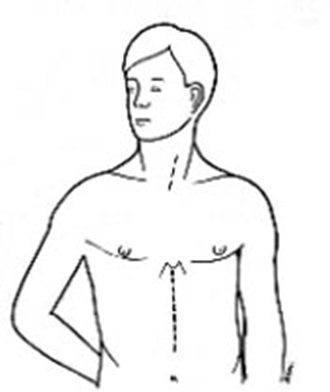 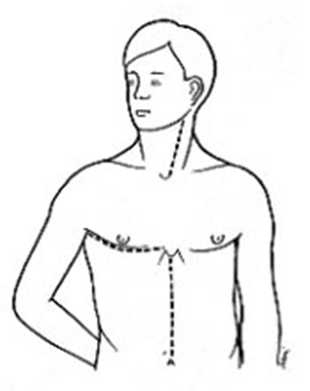 THE
TME
TTE
[Speaker Notes: Die Gastroplikation wurde 2006 durch den Iraner Mohammad Talebpour modifiziert und seither finden sich zunehmende Publikationen aus allen Regionen dieser Welt ( nicht nur in den USA, sondern vor allem aus dem mittlere Osten, Nordafrika und Asien) konnten bislang mehr als 1000 Patienten mit einem mittelern Follow up nachkontrolliert werden. Durch diese  Technik wird das Magenvolumen mittels invertierender Nahtduplikatur um mehr als  70 % reduziert und zählt zu den „restriktiven“ Methoden, wobei ein Vergleich mit der Sleevegastrektomie nahe liegt.]
Aim of the study
Investigate trends, results and the evolution of esophagectomies for cancer during the past 30 years 

Main focus on the last decade (15 years) with radical Trans Mediastinal Esophageal Resection including transmediastinal -en-bloc-lymphadenectomy (TME)

Prospective evaluation of patients since 2001
[Speaker Notes: Ziel der Studie ist das Einjahresoutcome von Patienten, nach Gastroplikation zu evaluieren und diese mit Patienten zu vergleichen ( gegenüberzustellen), welches sich im gleichen Zeitraum einer Sleevegastrektomie unterzogen haben und mindestens ebenso ein einjähriges Folow up aufwiesen. Die Outcomeparameter waren der Gewichtsverlust,die  perioperative Komplikationsrate, Operations- sowie Hosp.dauer,Verbesserung der Komorbiditäten und die Lebensqualität.]
Outcomes
Primary Outcome: 
Mortality

Secondary Outcomes: 
Epidemiology and Tumor chararcteristics
Postoperative morbidity 
Surgical technique
Lymph nodes 
Survival rates
Resections for Esophageal Cancer 01/82 – 05/16 Bernn=584
Histology of esophageal cancern=584
P < 0.005
Periodes and surgical approachn= 584
Transmediastinal Gastro-Esophagectomy with radical bilateral mediastinal Lymphadenectomy
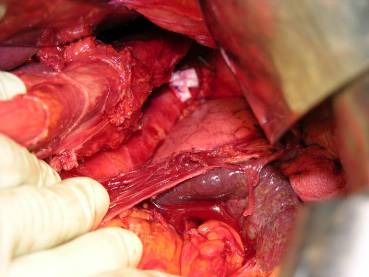 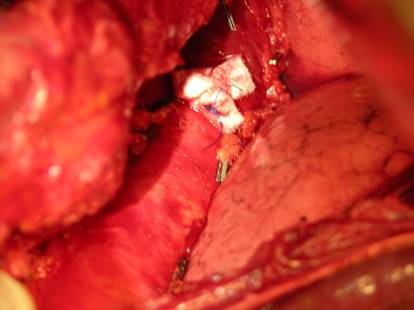 Transmediastinal Gastro-Esophagectomy with radical bilateral mediastinal Lymphadenectomy
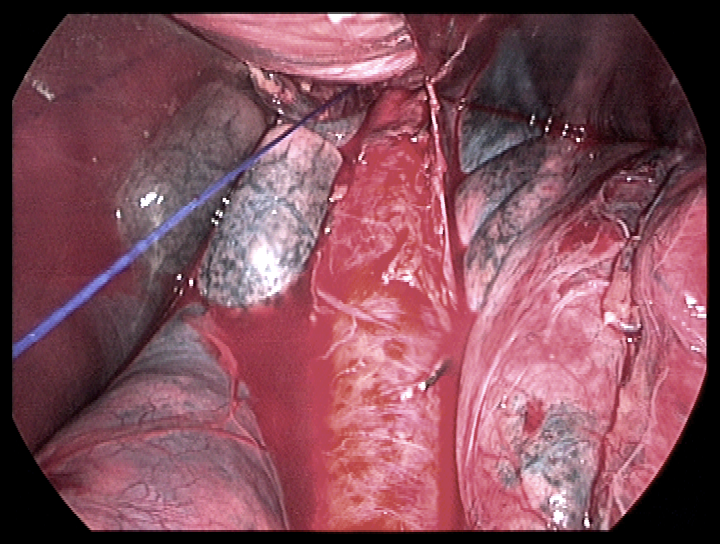 Transmediastinal Gastro-Esophagectomy with radical bilateral mediastinal Lymphadenectomy
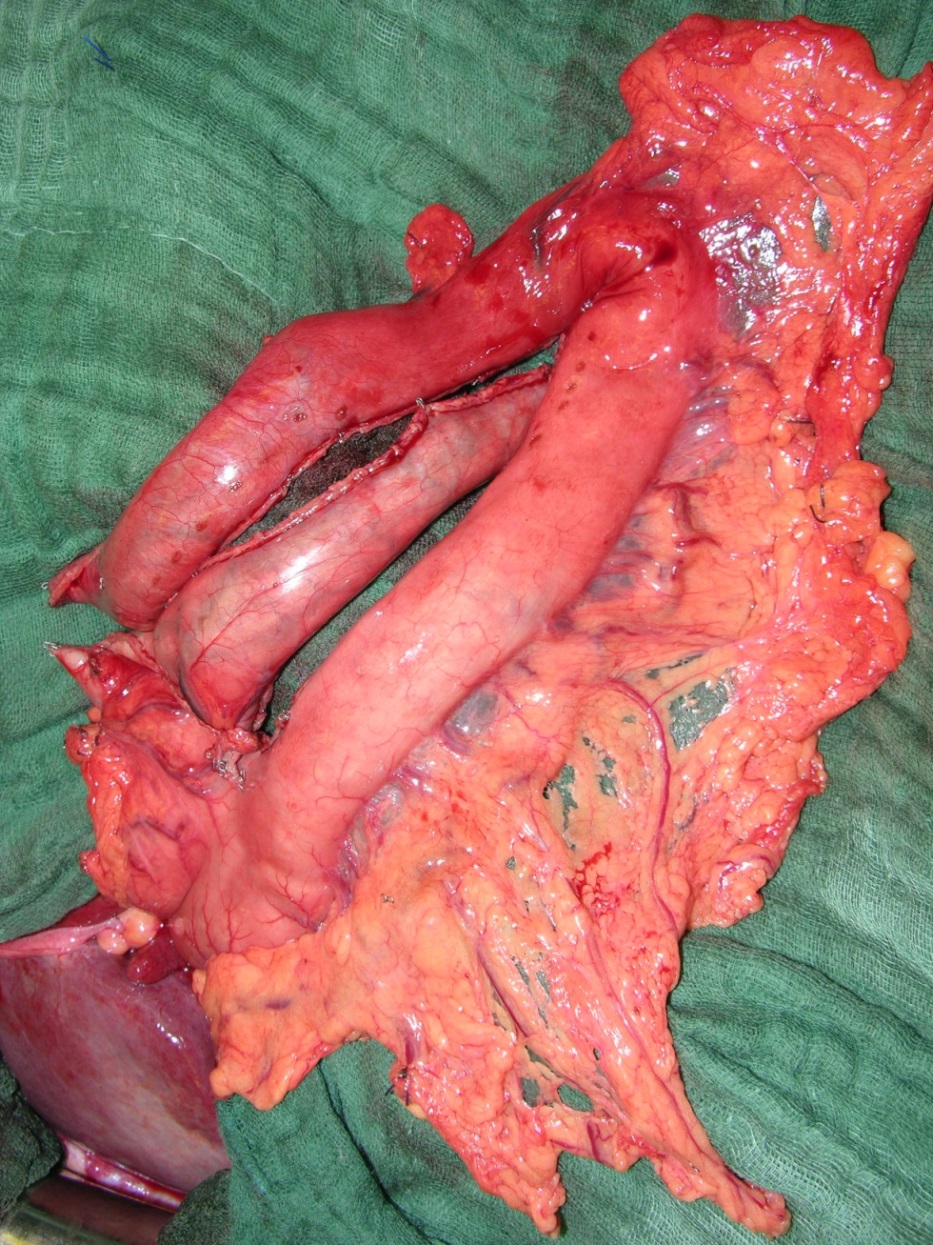 Transmediastinal Gastro-Esophagectomy with radical bilateral mediastinal Lymphadenectomy
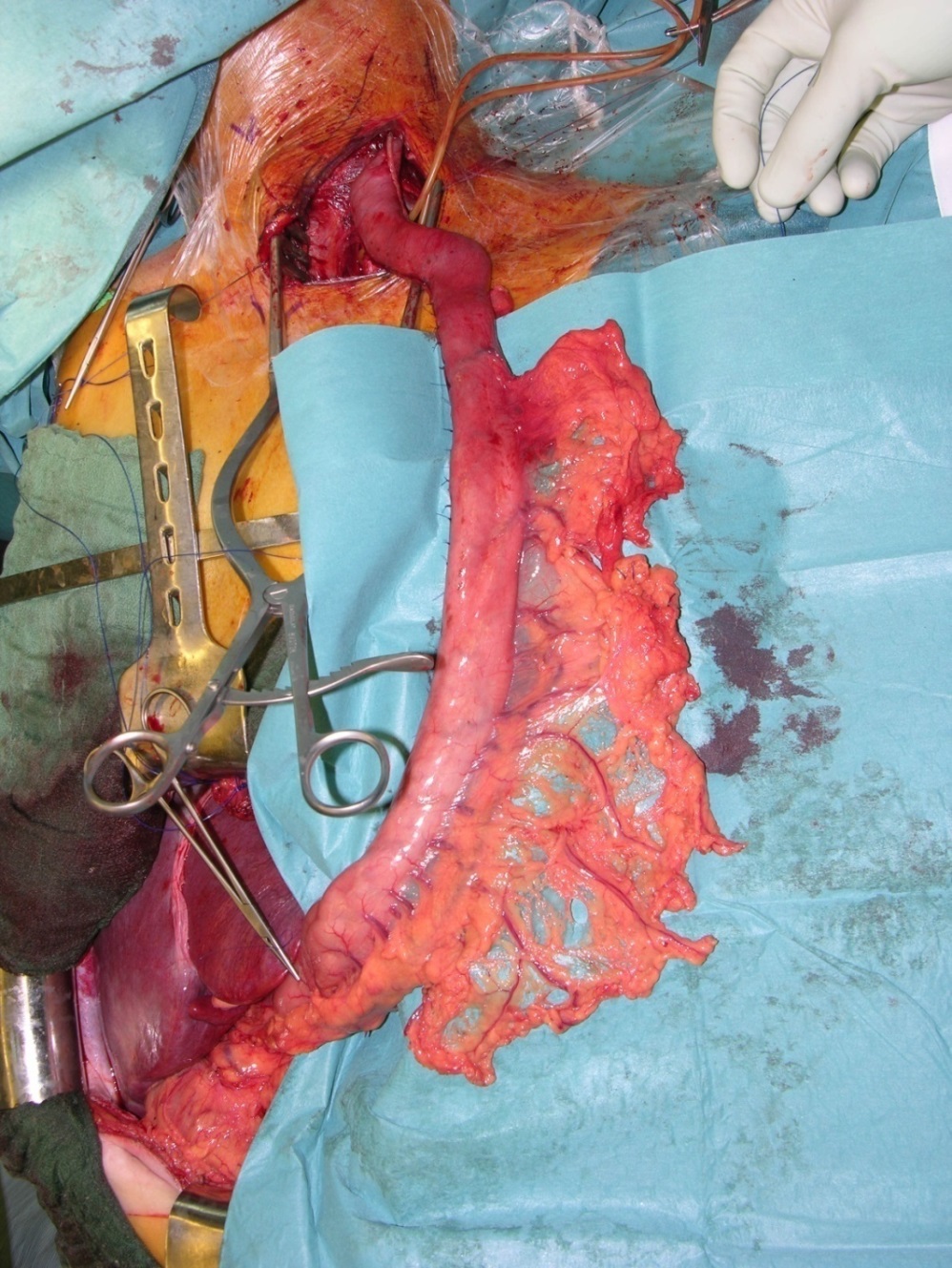 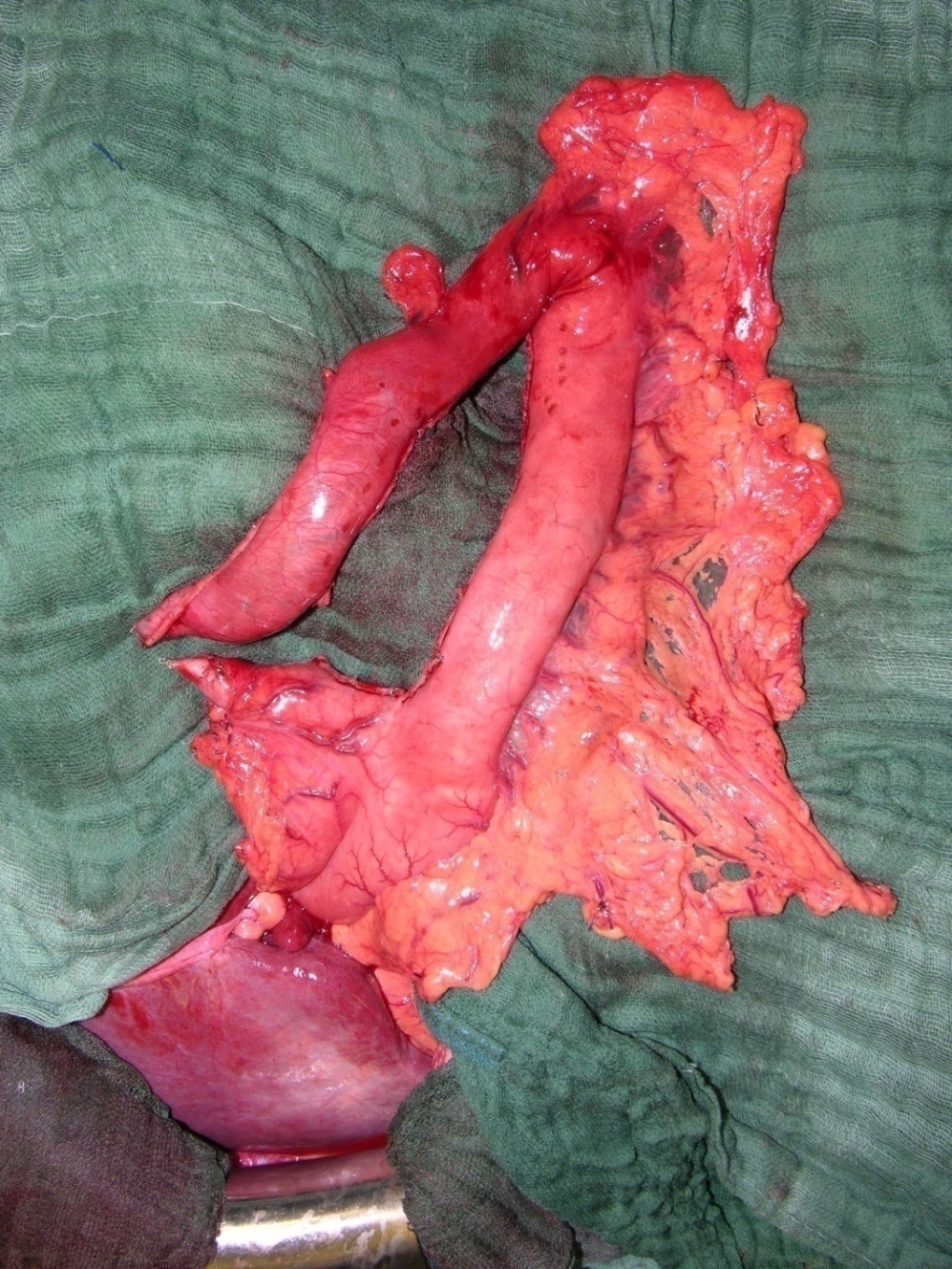 Demographics and Tumor Characteristics
Tumor Characteristics and outcome
* TME =  Combination of advantages of THE (low morbidity) with Advantages of TTE (radicality)
Perioperative morbidity
DownstagingT/N stage before/after CRT TME group n=151
Overall Survival based on surgical procedure
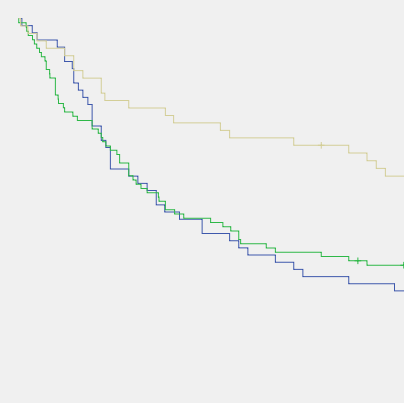 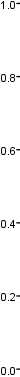 TME
TTE
THE
P < 0.001
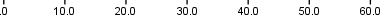 Conclusion
Significant reduction of perioperative mortality 
	(THE 5.1% / TTE 10.9% / TME 1.1%) 

Improved long term overall survival
	- with TME (extended en-bloc lymphadenectomy)
		(LK (mean) THE 8.5 / TTE 12 / TME 25)
	- neoadjuvant chemoradiation
		(RO Resection / 96 %, Complete response / 21%)

Multidisciplinary specialized team approach/SOP’s
[Speaker Notes: Zusammenfassend lässt sich anhand der  limitierten Datenlage sagen , das die Gastroplikation   hinsichtlich des  Gewichtsverlustes 1 Jahr postoperativ einen gut Effekte zeigte, 
Das die Daten der Gastroplkation hinsichtlich Gewichtsverlsut, Komorbidäten und Lebensqualität ähnlche Resultae wie die der Sleeve gastrektomierten zeigten, 
Das die Gastroplikation eine Alternative für Patienten darstellen könnte, für  die potentiell ein reversibeles Verfahren  in Frage kommt
und das eine Revison bei ungenügendem Gewichtsverlust möglich ist.]
Thank you
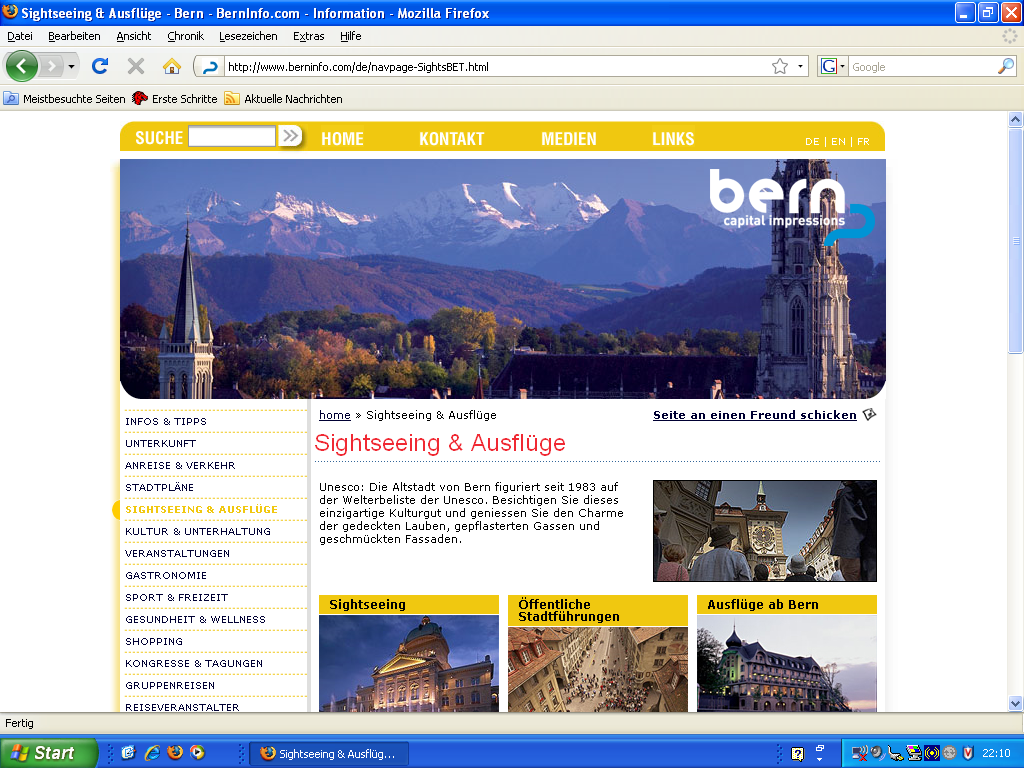